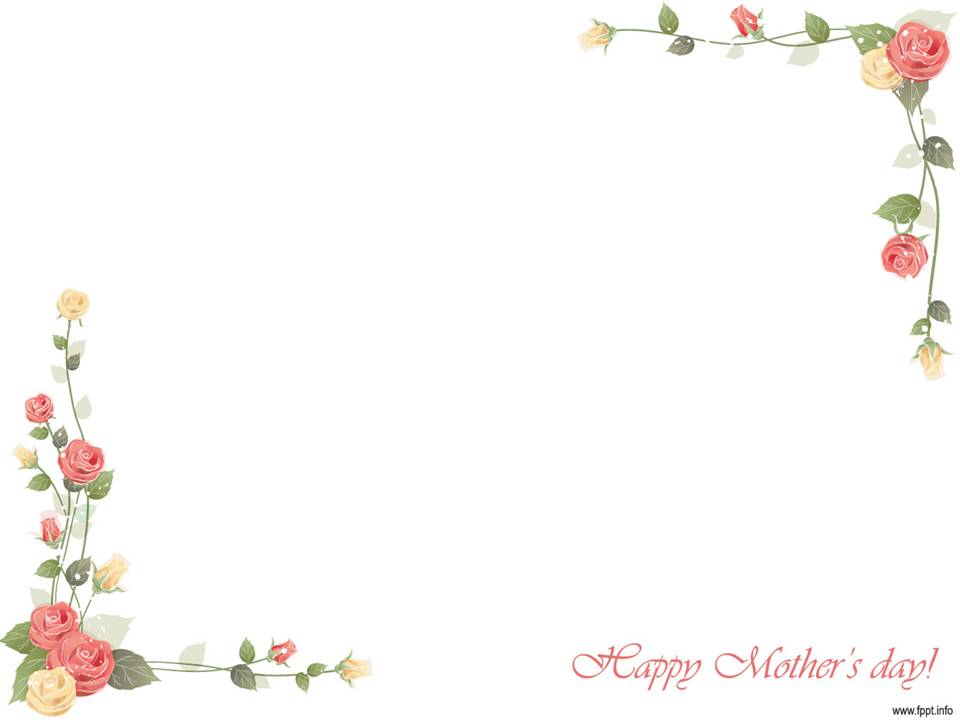 Муниципальное бюджетное дошкольное образовательное учреждение «Детский сад им.С.Билимханова»Проект «Мы будущие первоклассники».Для детей подготовительной  группы.
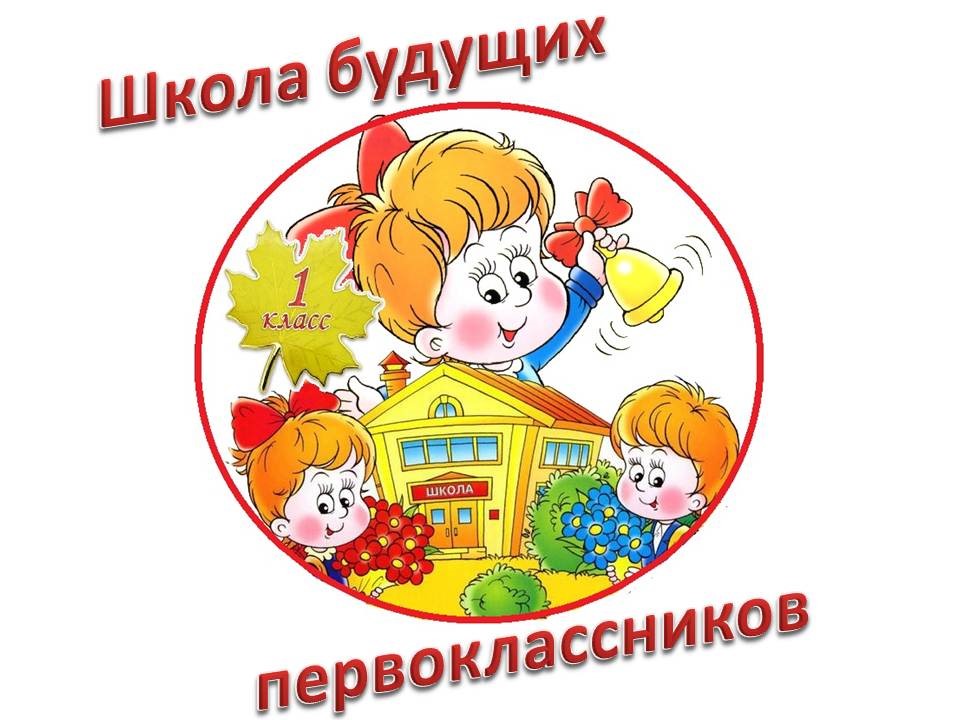 Проект подготовила Воспитатель: Асхабова Займан Хасановна
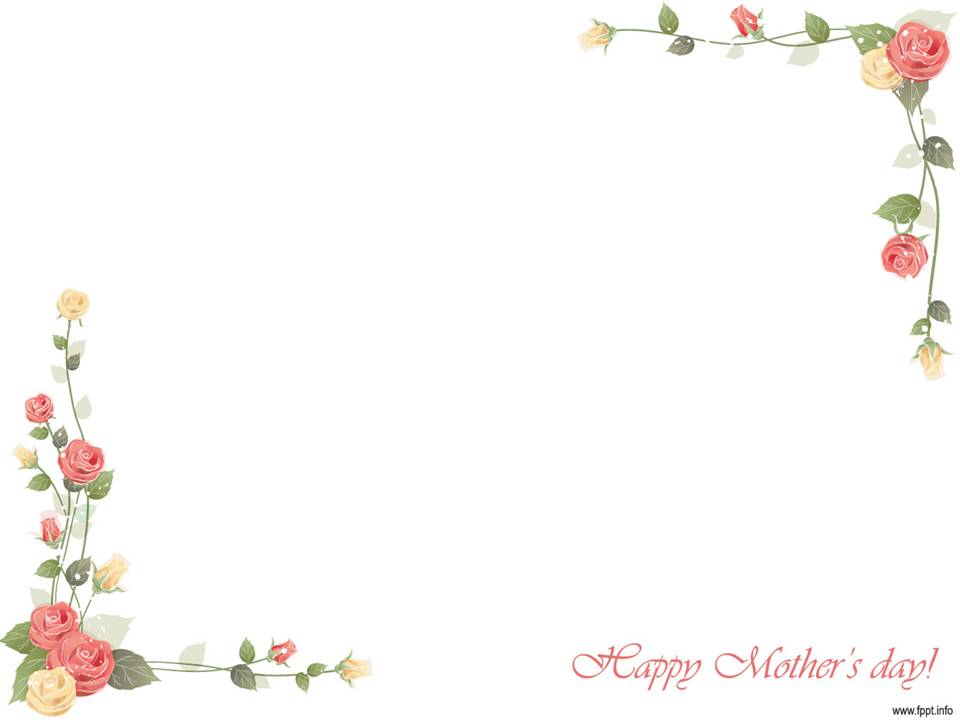 Продолжительность  проекта:  краткосрочныйВозрастная группа: подготовительная. Вид проекта: познавательно-творческий.Участники проекта: родители, воспитанники, педагоги.
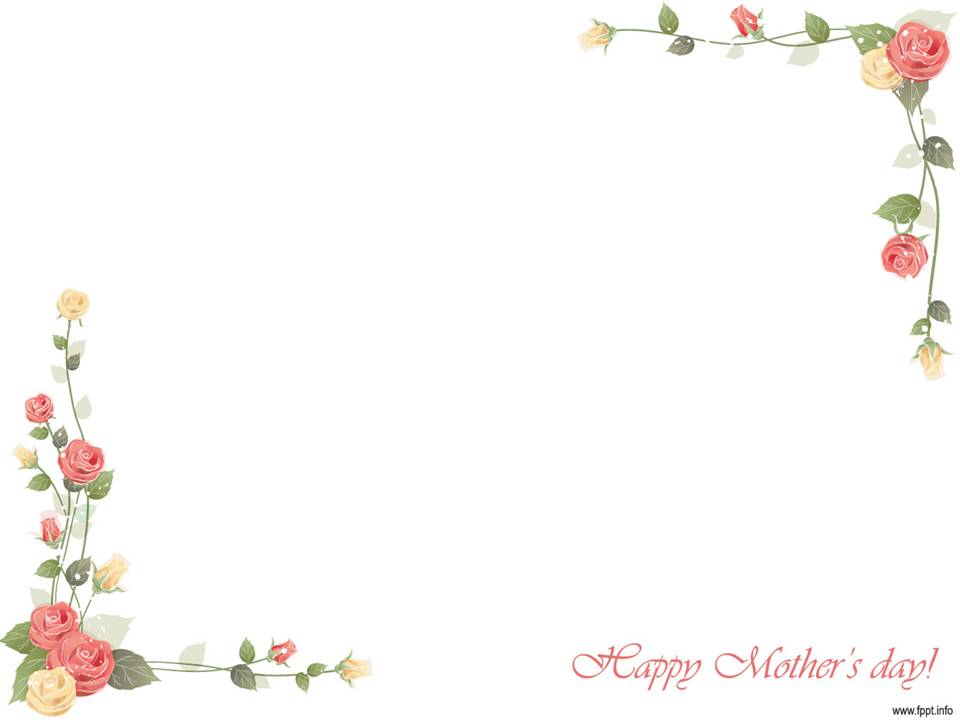 Актуальность
Поступление в школу – серьёзный этап в жизни ребёнка. И не секрет, что многие дети испытывают трудности в начальный период обучения. Для того чтобы предстоящая адаптация к школьной жизни протекали с наибольшей пользой для ребёнка, начинать эту работу надо заранее. Целенаправленная работа по ознакомлению будущих первоклассников со школой позволит ребенку сформировать положительное отношение к школе.
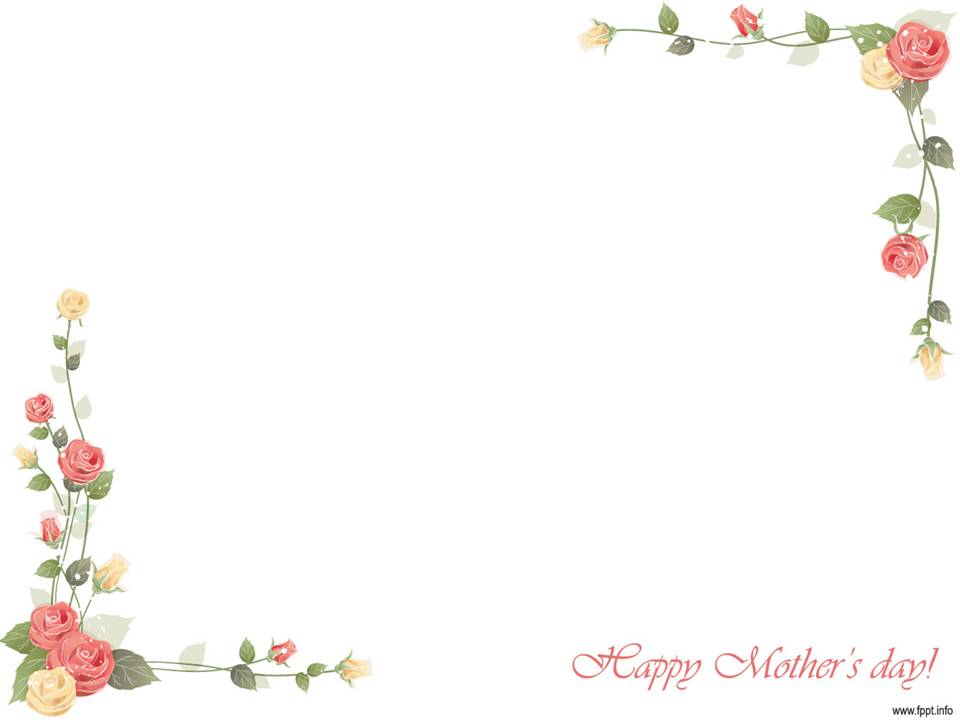 Гипотеза
мы предположили, что  формирование положительного интереса к школе  и «внутренней позиции школьника» у детей подготовительной группы будет успешным, если:
- систематически и целенаправленно реализовывать  специально разработанный комплекс мероприятий для детей;
- создавать развивающую предметно-пространственную  среду для обогащения жизненного опыта детей;
- повышать  компетенцию родителей в формировании у детей «внутренней позиции школьника».
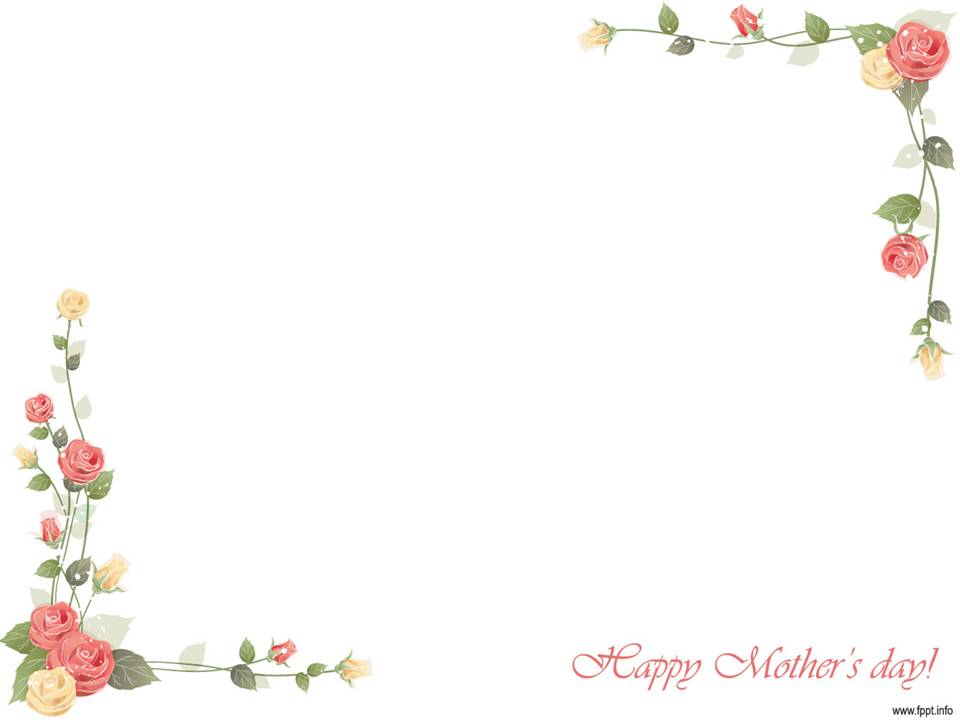 Цель проекта:формирование у детей положительного отношения к предстоящему обучению в школе.
Задачи работы с детьми.
Образовательные:
- способствовать развитию интереса воспитанников к школе и учебным навыкам;
- формировать личностную готовность детей к школе, «внутреннюю позицию школьника»;
Развивающие:
- Развивать компетентности будущих первоклассников: (социально- коммуникативную, информационную).
 Воспитательные:
-воспитывать доброжелательное отношение к сверстникам в процессе работы над проектом;
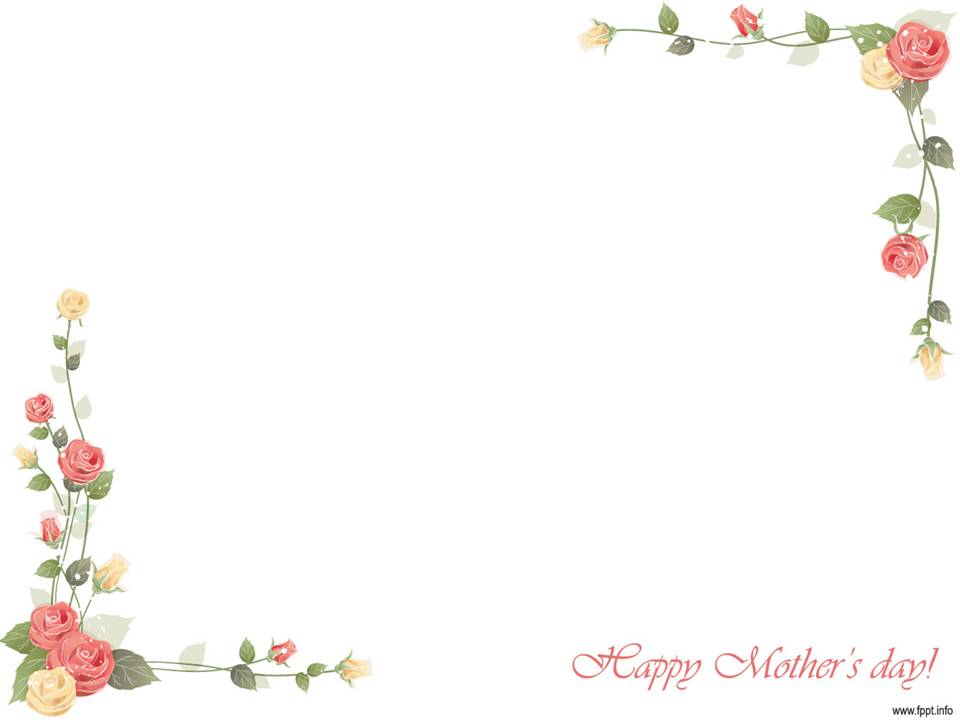 Ожидаемые результаты проекта:
-Для детей:
сформированная у детей внутренняя позиция школьника на уровне положительного отношения к школе, ориентации на содержательные моменты школьной действительности и принятия образца «хорошего ученика»;
личностная готовность детей к обучению в школе.
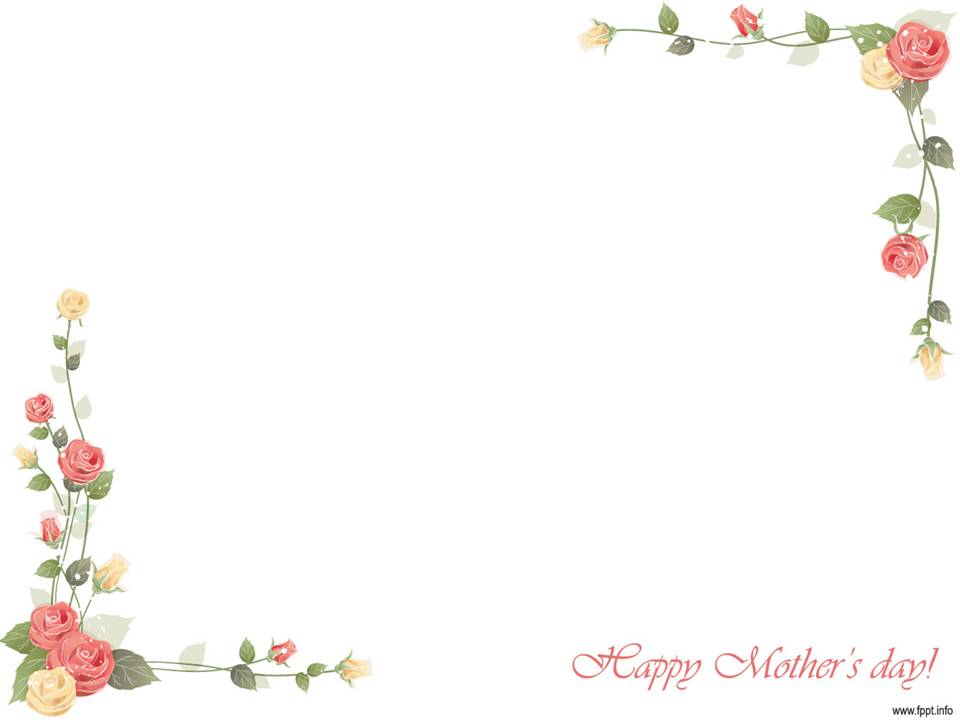 Для родителей:
положительная оценка деятельности ДОУ; 
активизация педагогического потенциала родителей, 
приобретение и использование знаний по вопросам подготовки детей к школе.
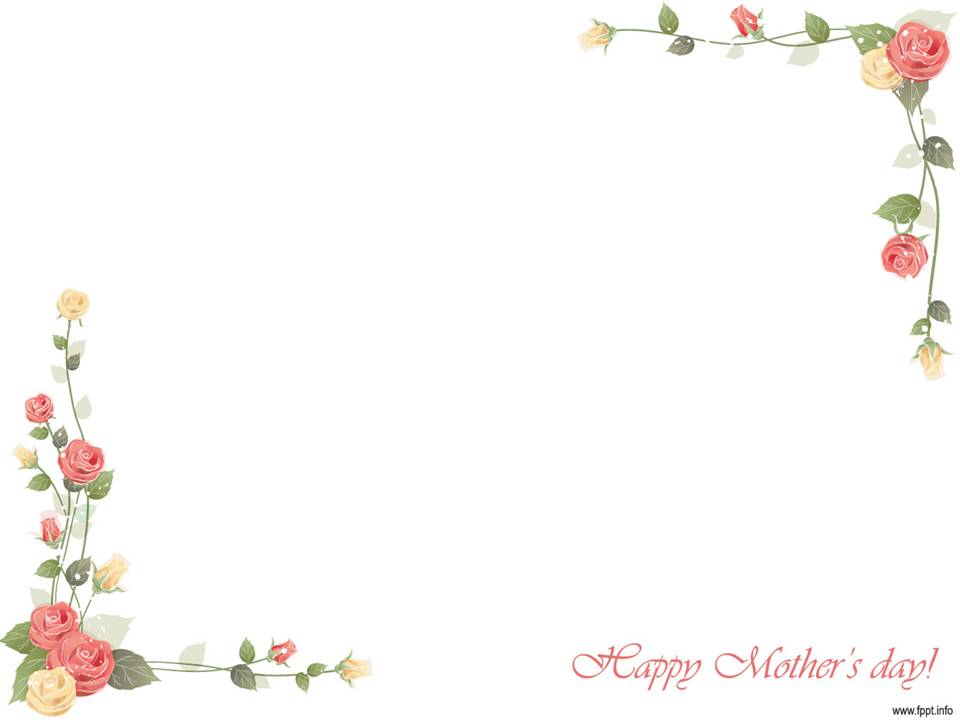 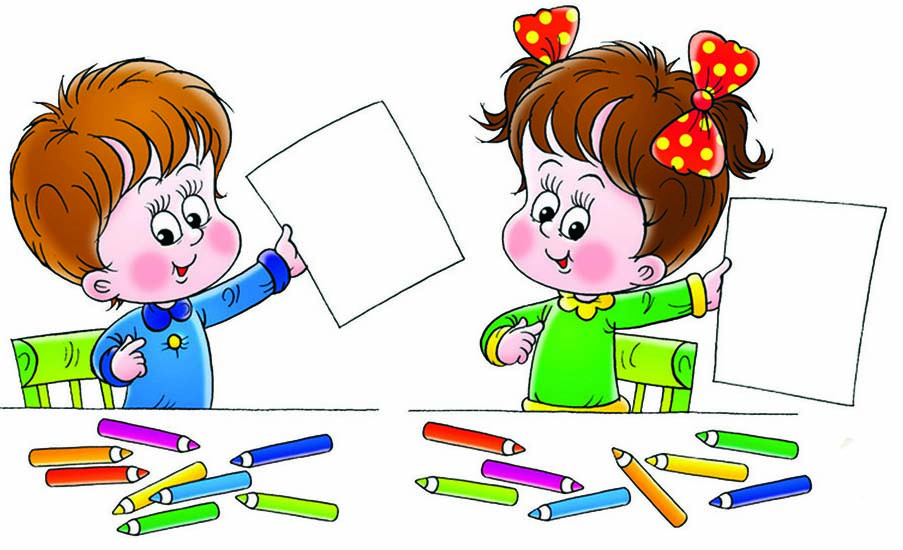 Для педагогов:
активизация творческого потенциала педагога.
Для группы ДОУ:
Обогащенная развивающая предметно-пространственная среда группы.
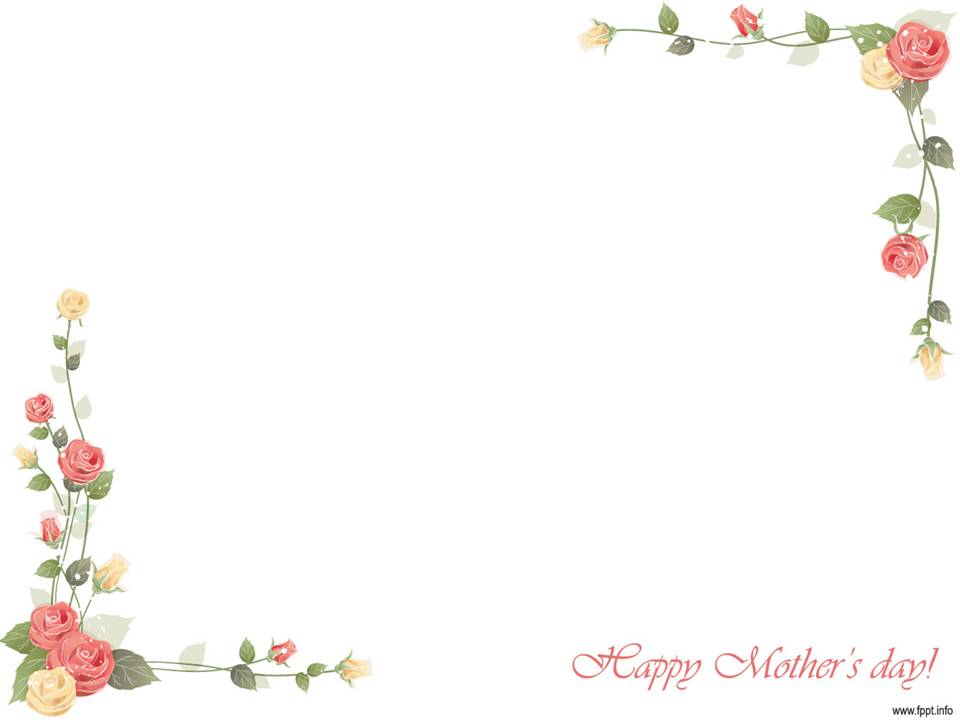 Этапы реализации проекта
Подготовительный – выявление проблемы, формулирование цели и задач проекта, определение пути его реализации.
Основной – организация работы по реализации проекта.
Заключительный - поведение результатов.
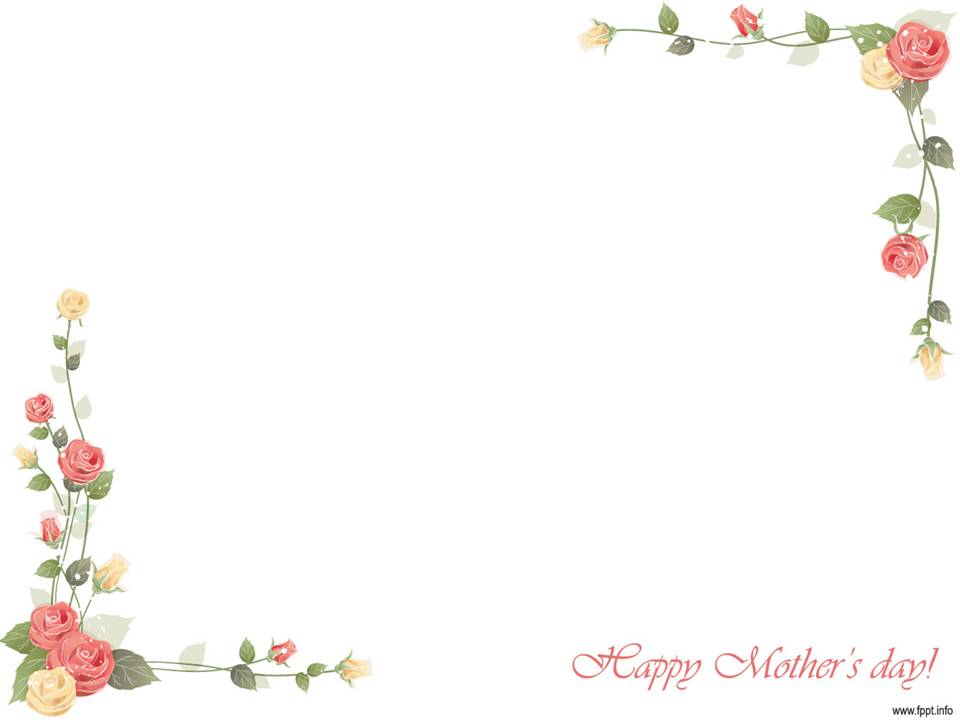 Первый этап – подготовительный
Разработка проекта.
1. Изучение методической литературы, сбор информации, составления плана работы над проектом.
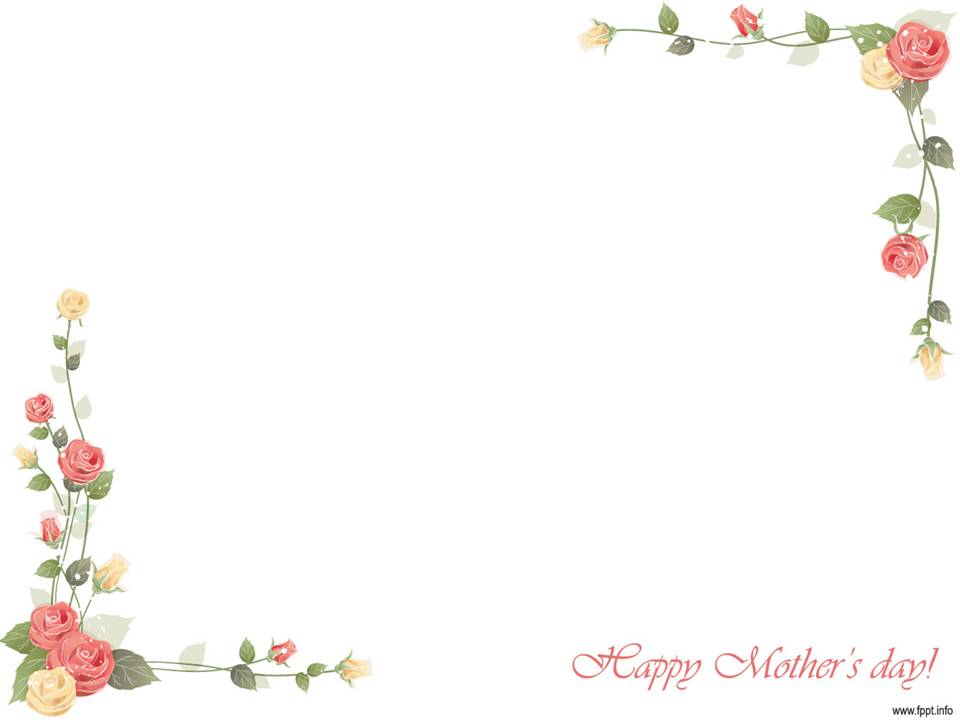 Второй этап – основной  (реализация проекта)
Беседа про часы : «Что я знаю о школе?»
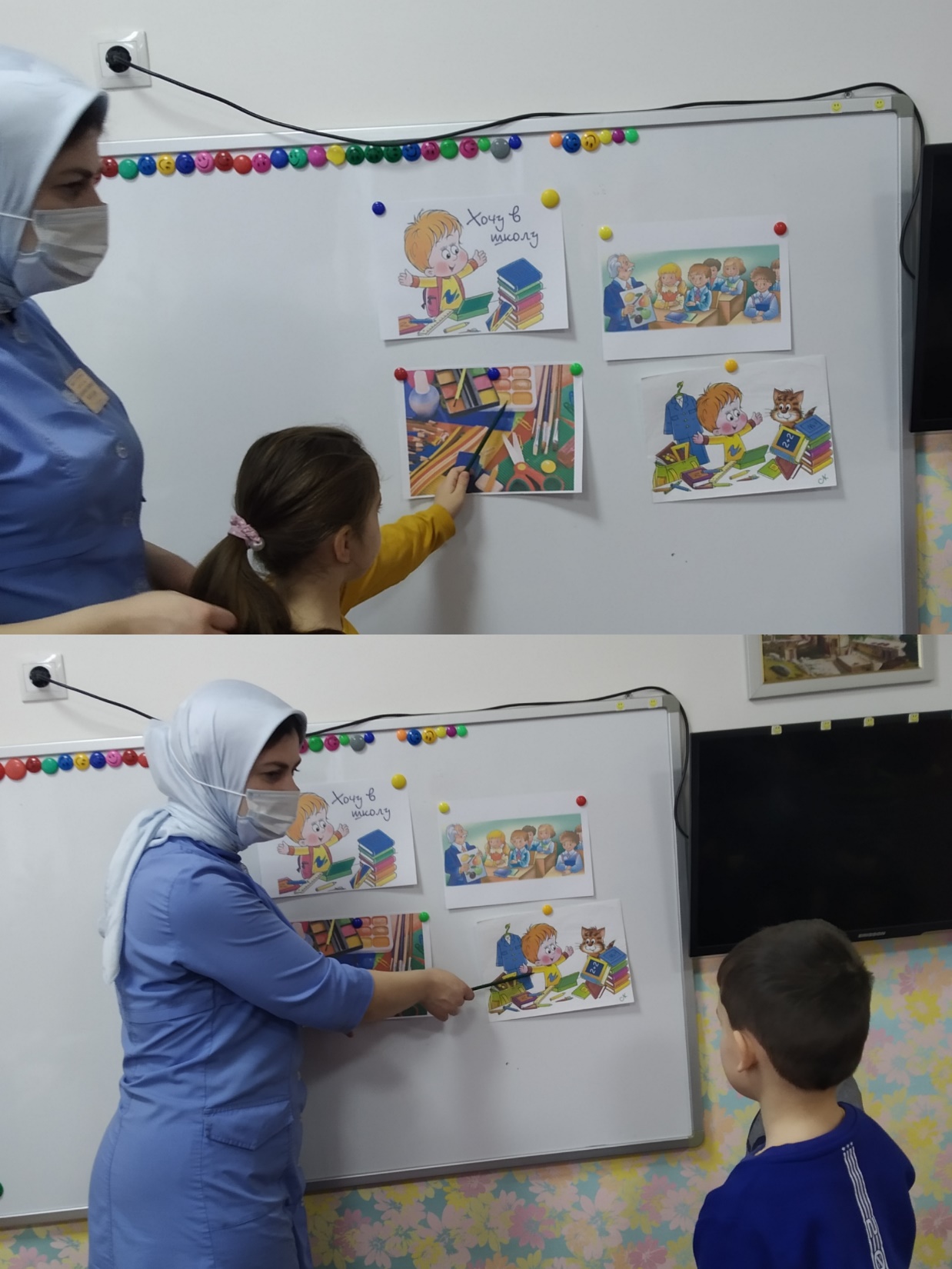 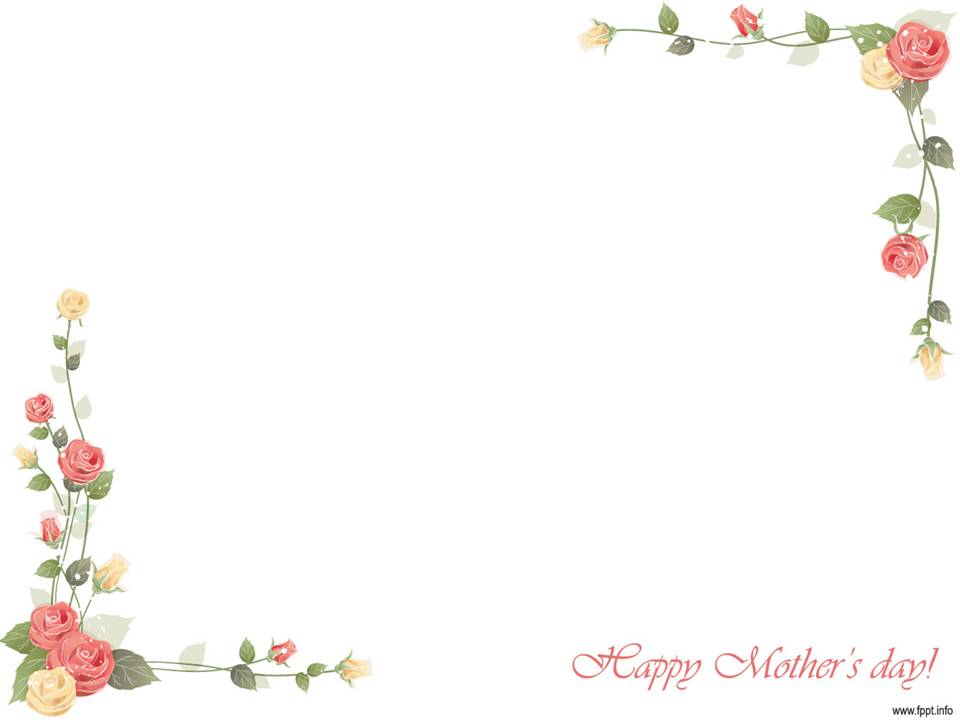 Рисование «Я рисую школу»
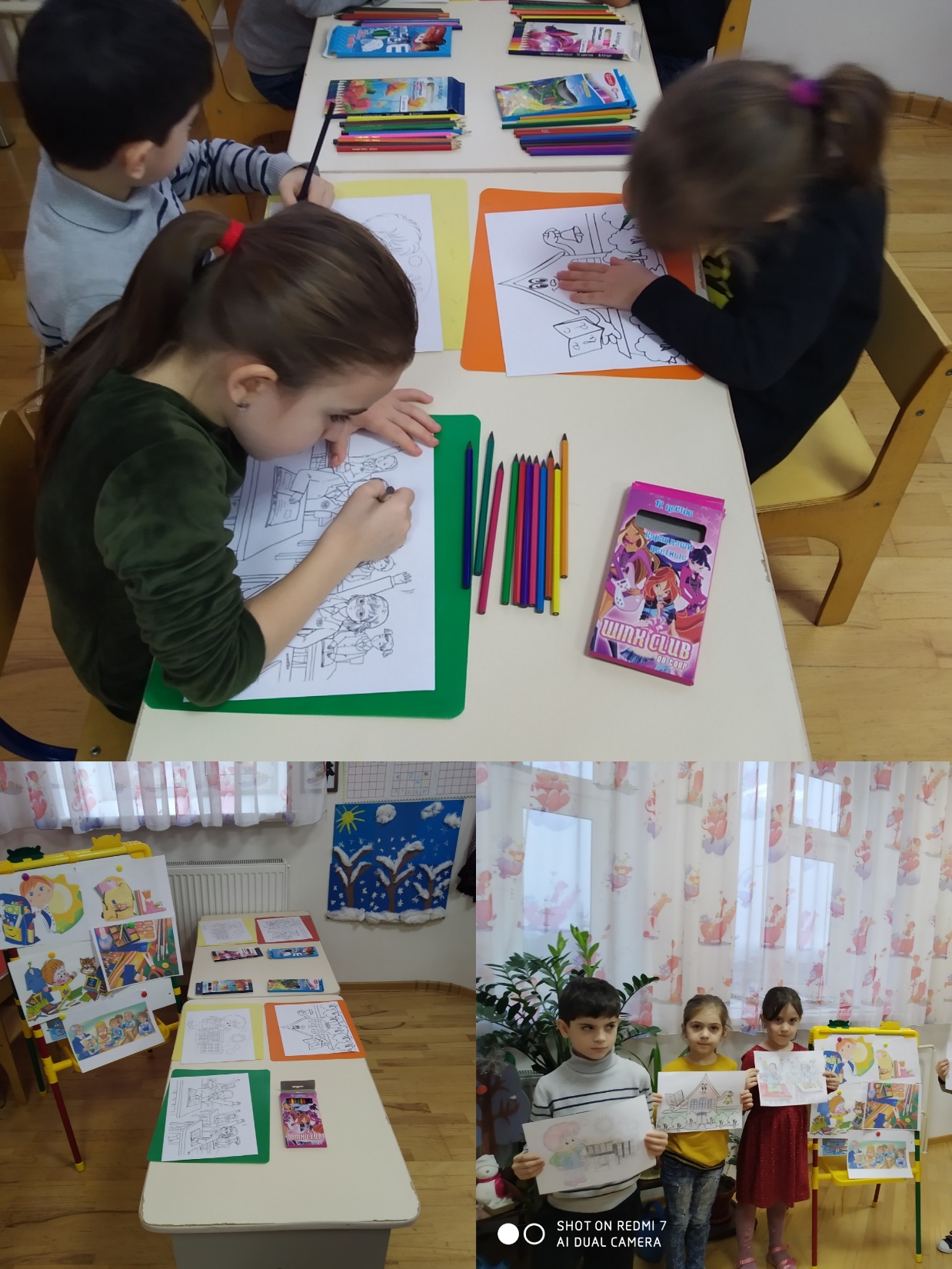 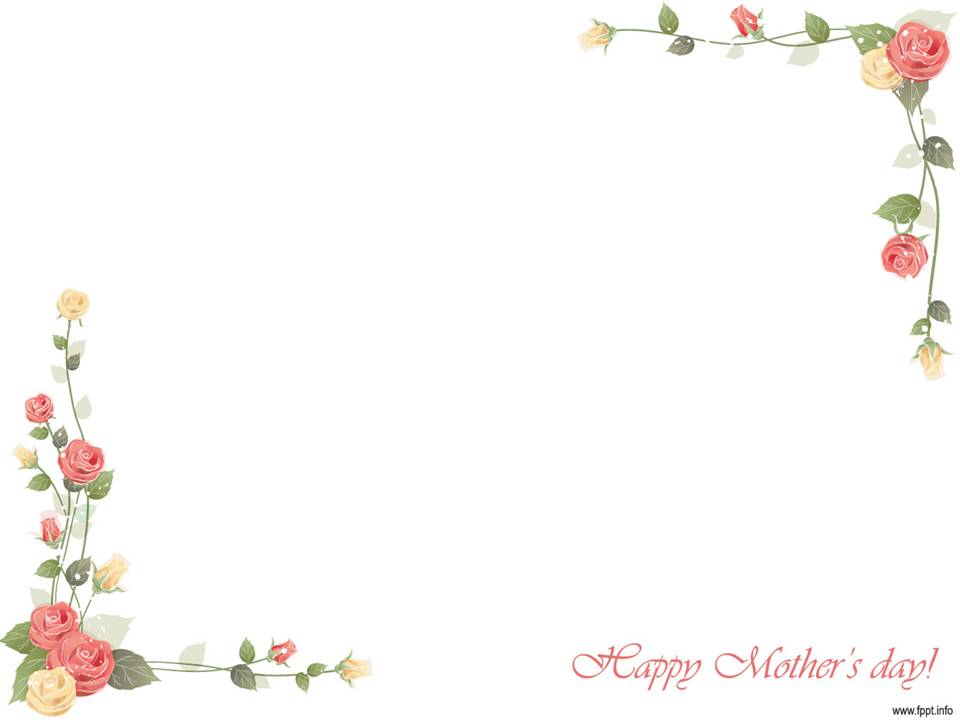 Оформление фыставки «Школа. Школьные принадлежности» Развитие творчества совместно с родителями.
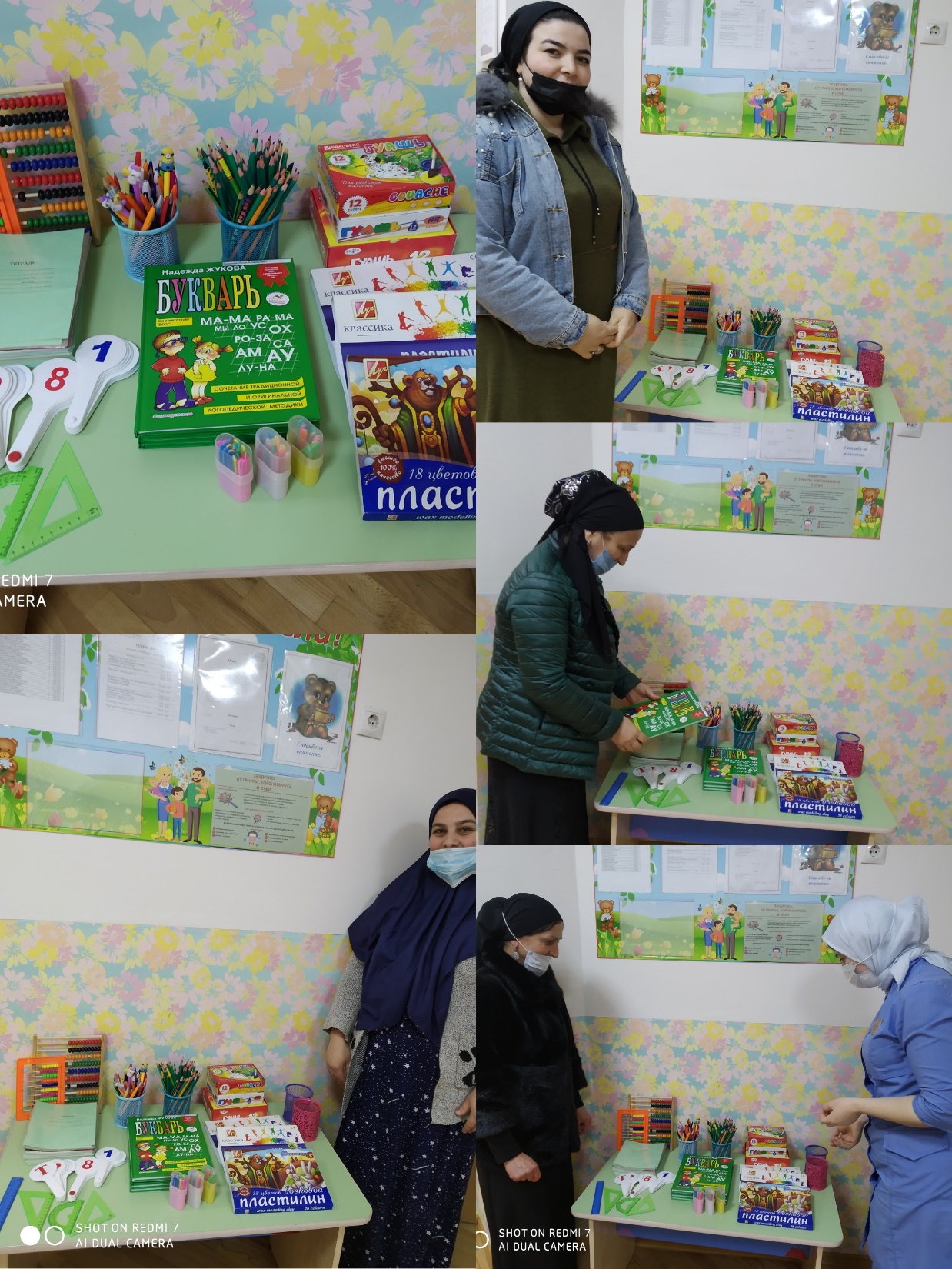 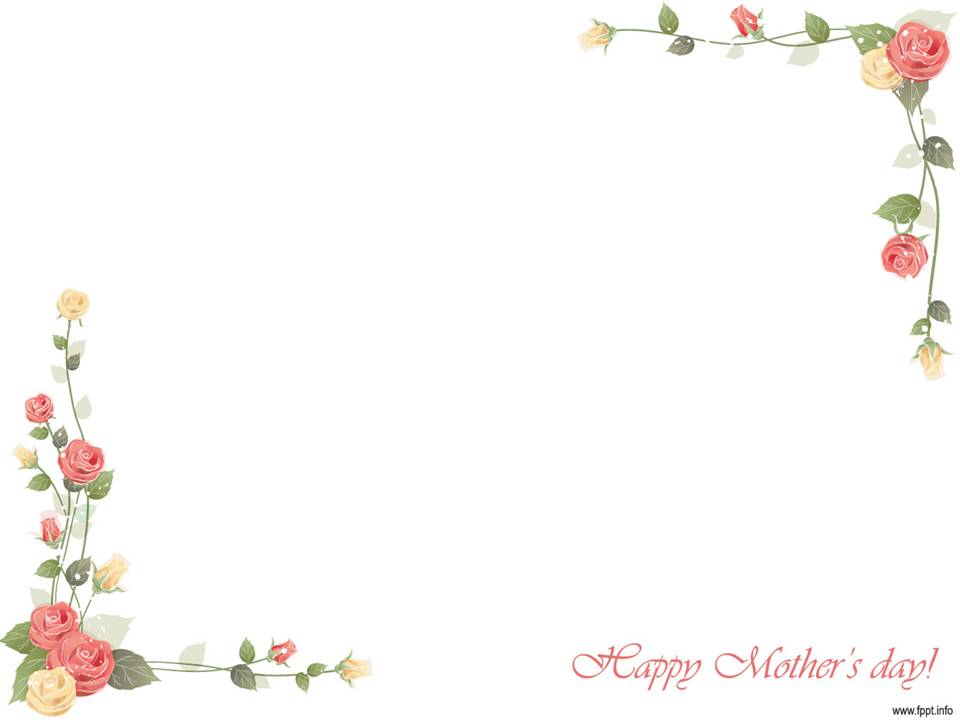 Встреча с первоклассниками.
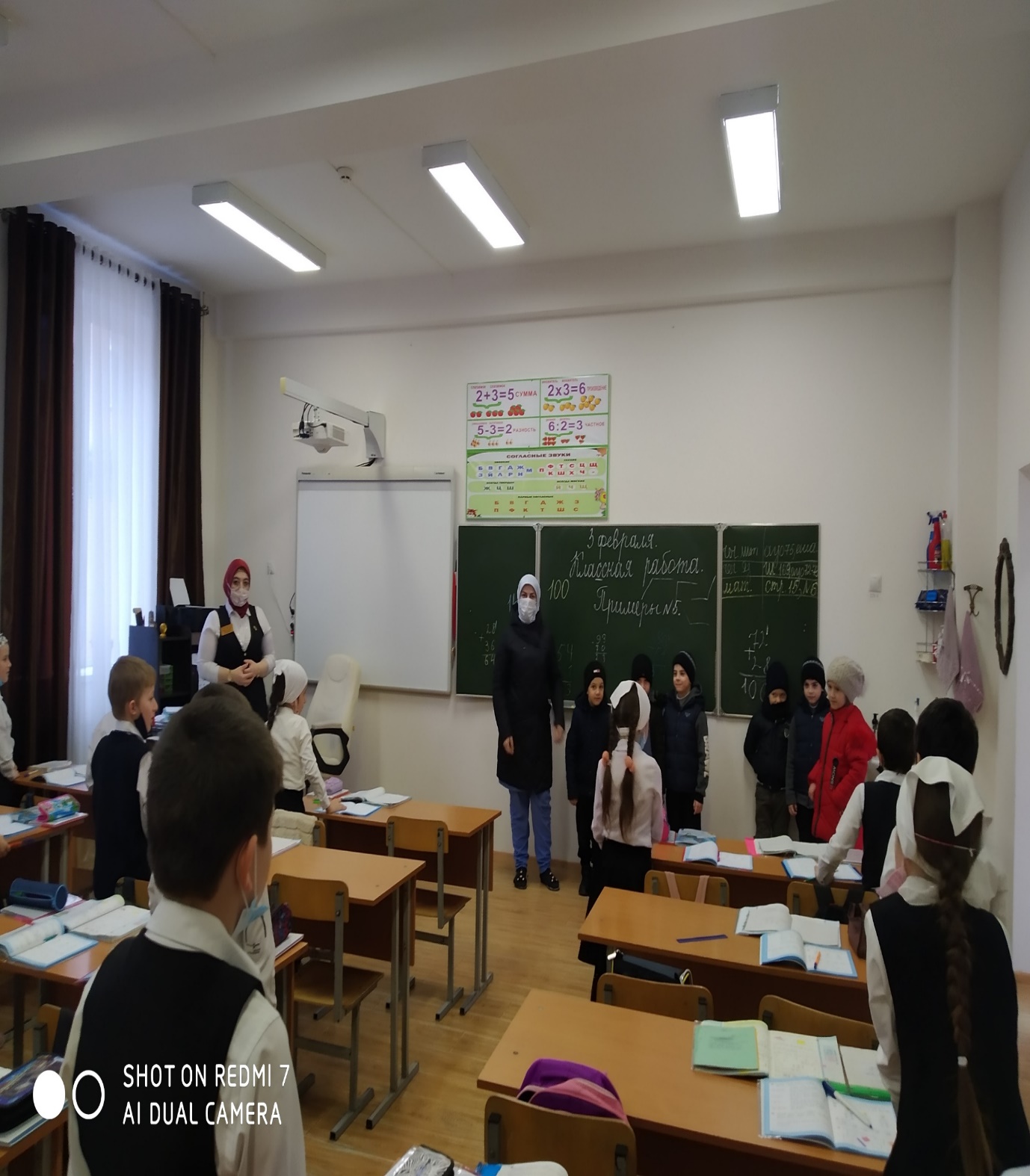 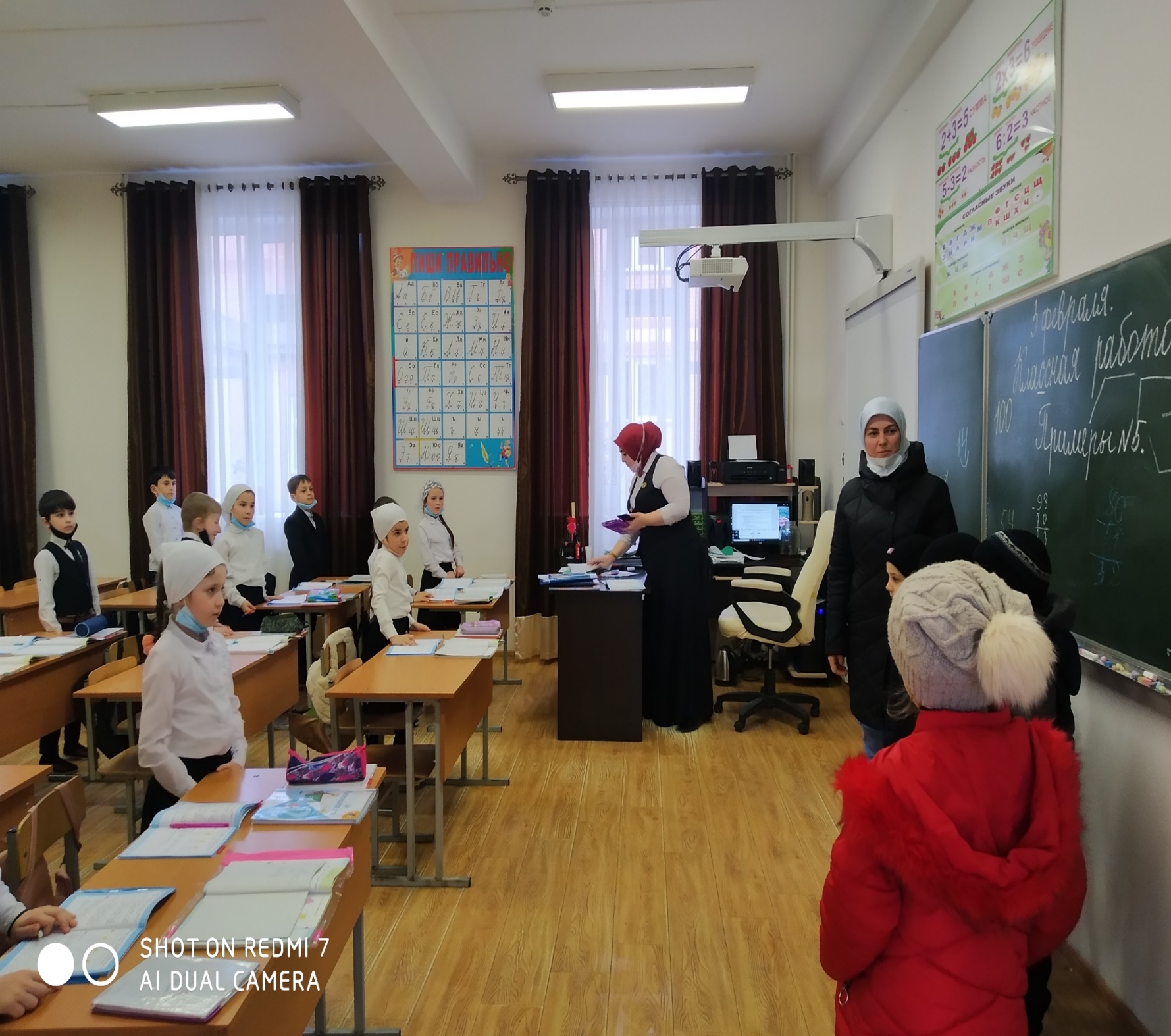 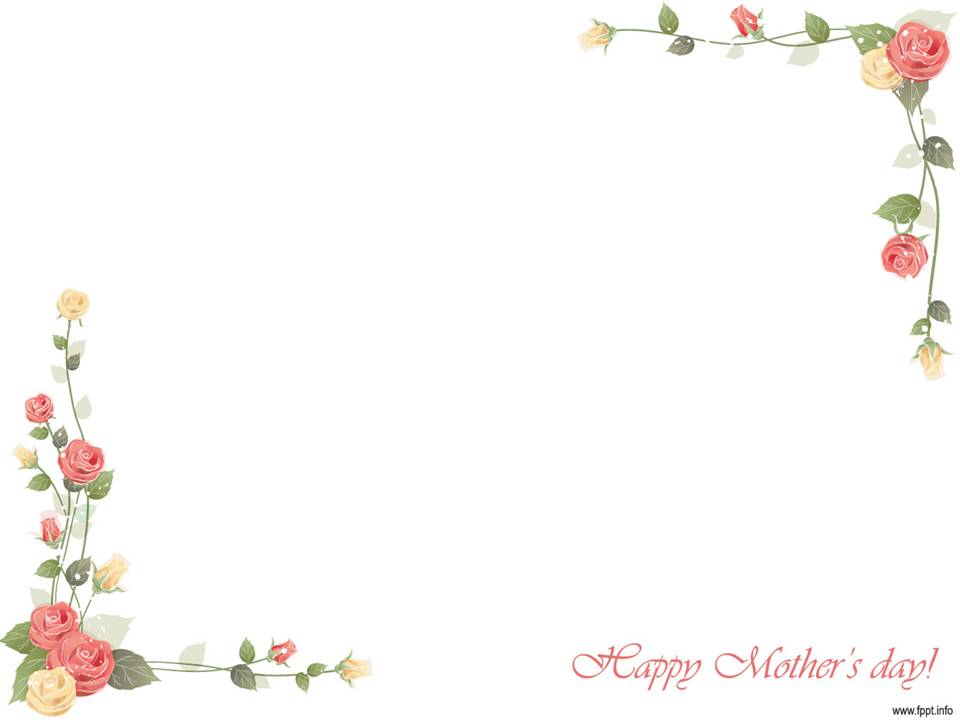 Дидактическая игра «Собери портфель».
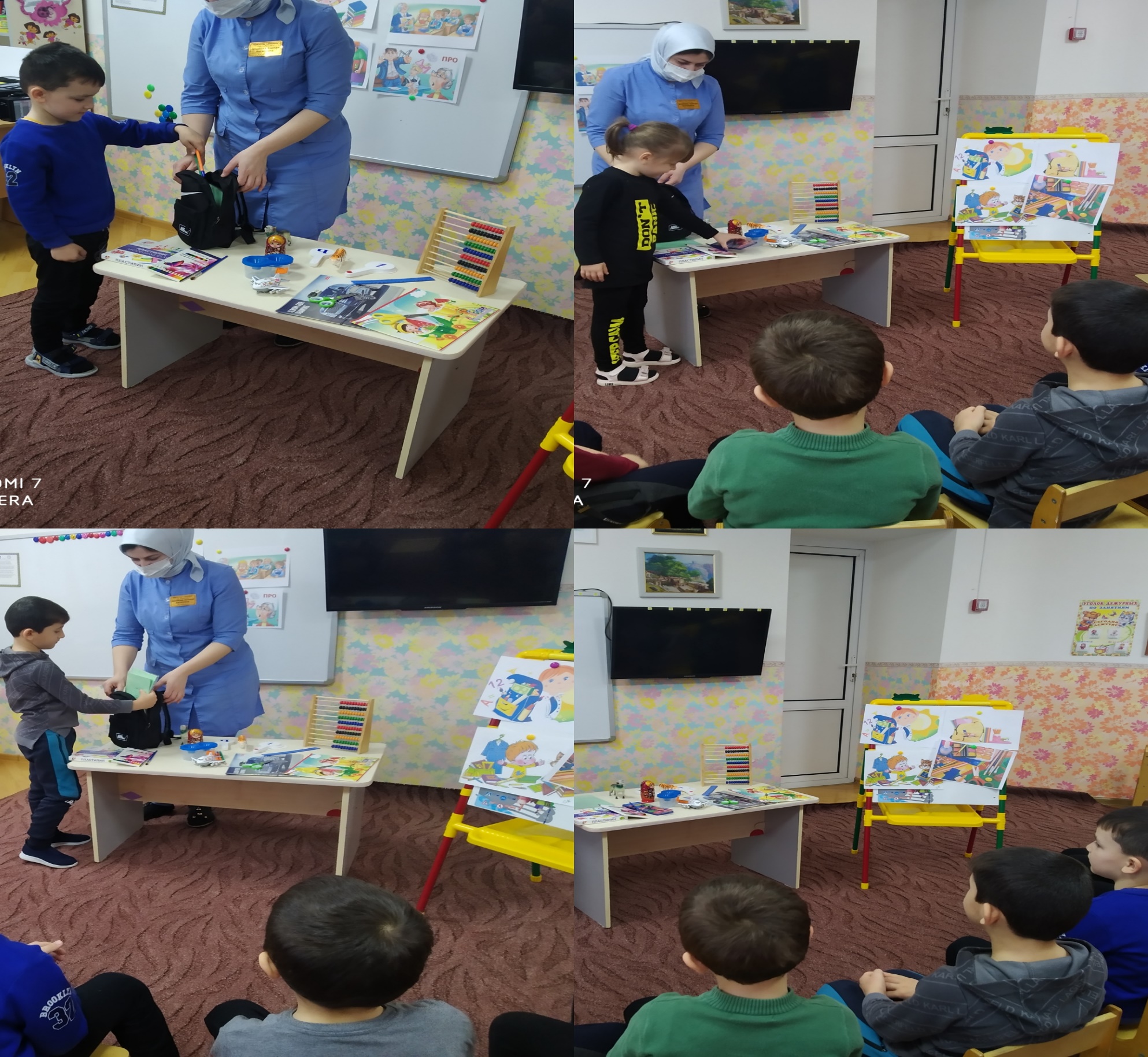 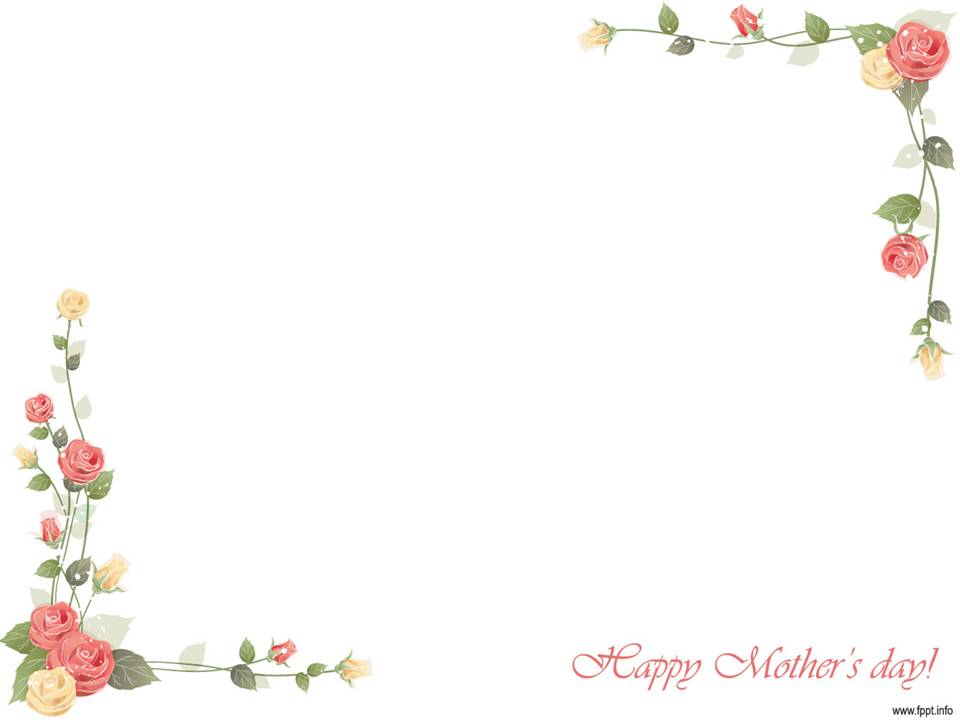 Заучивание стихотворение по мнемотаблице.
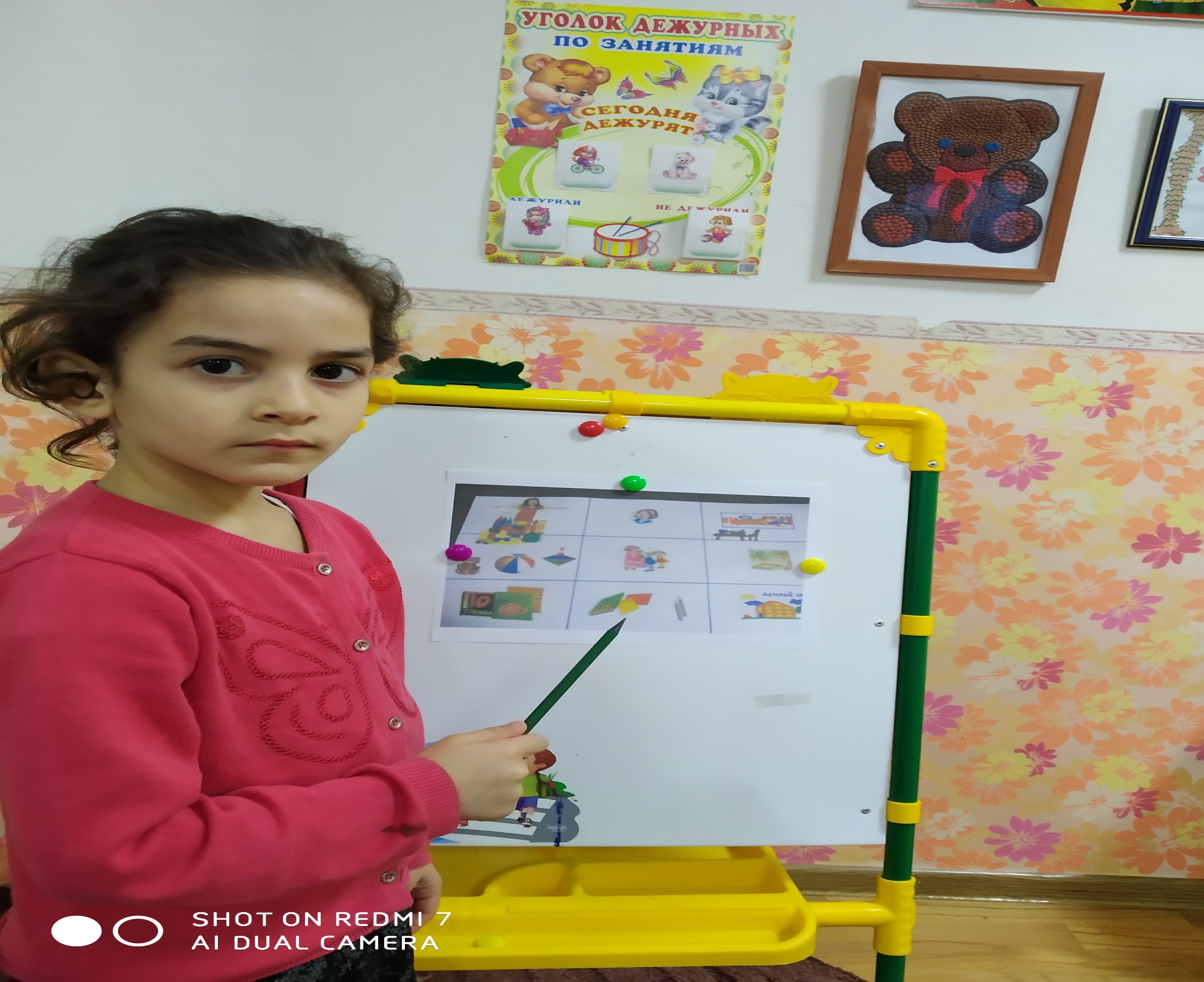 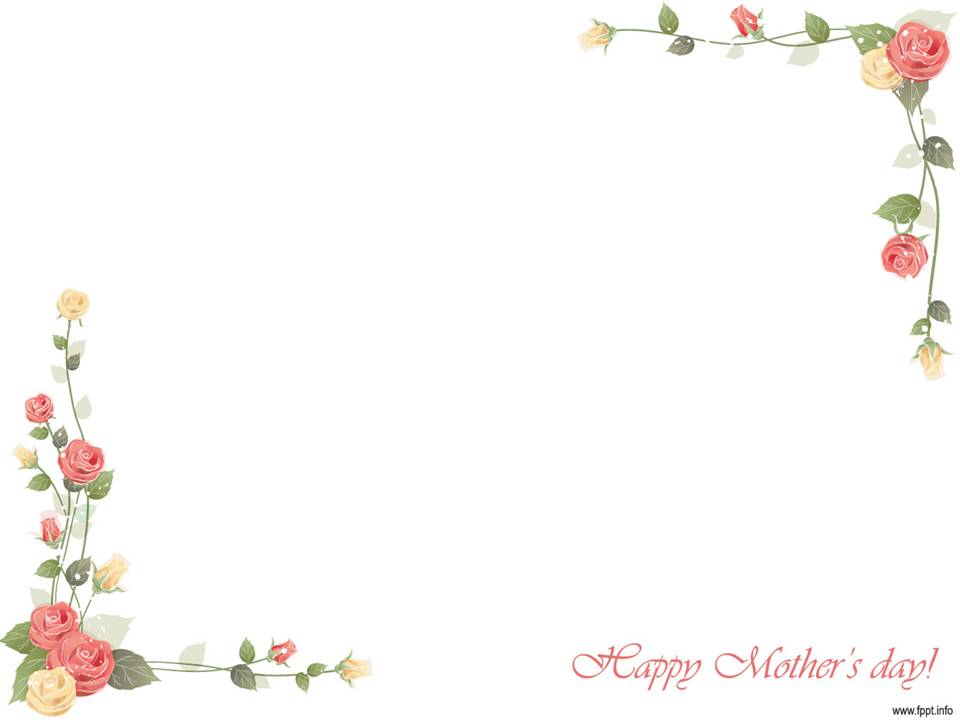 Экскурсия в школу.
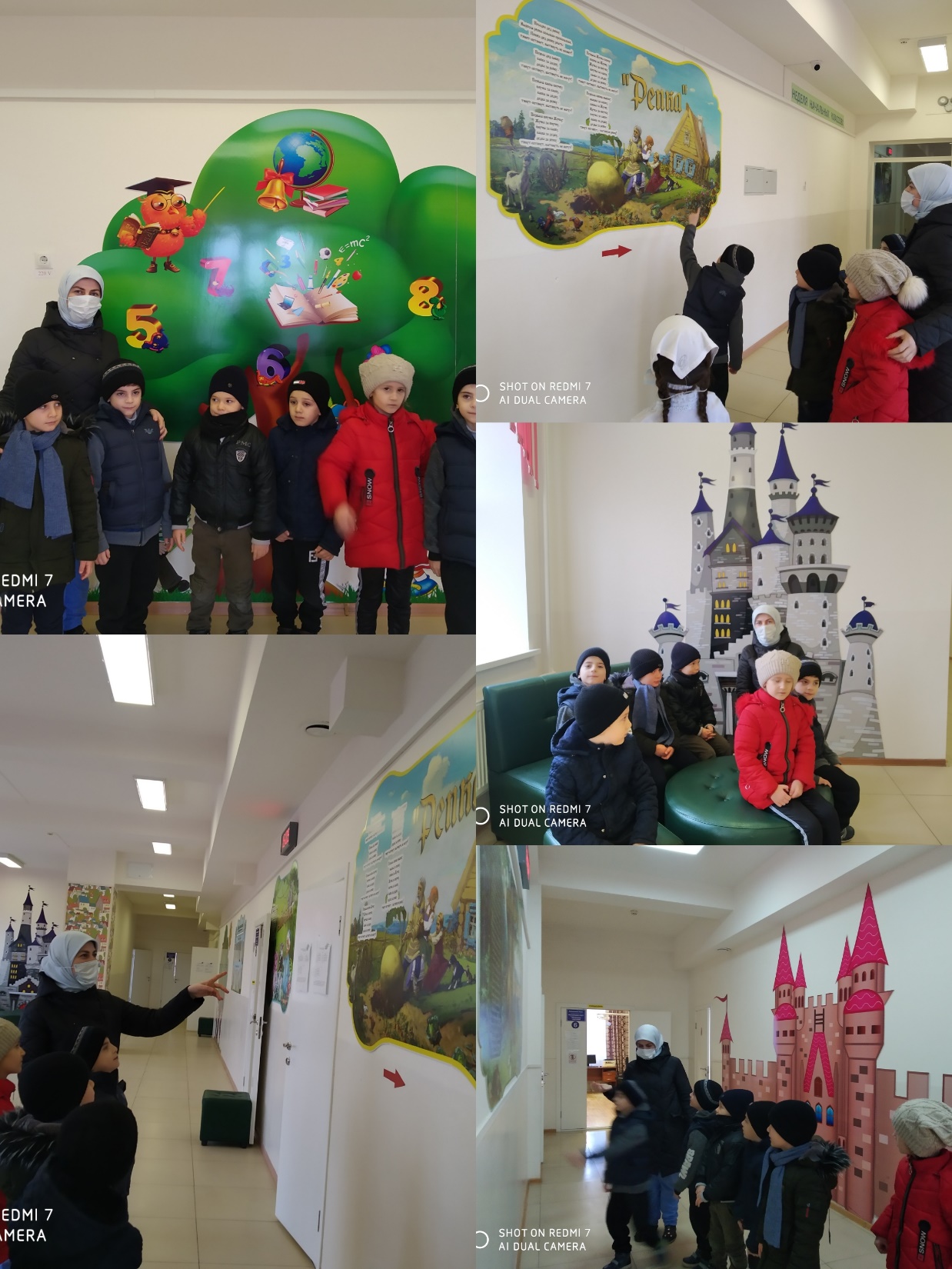 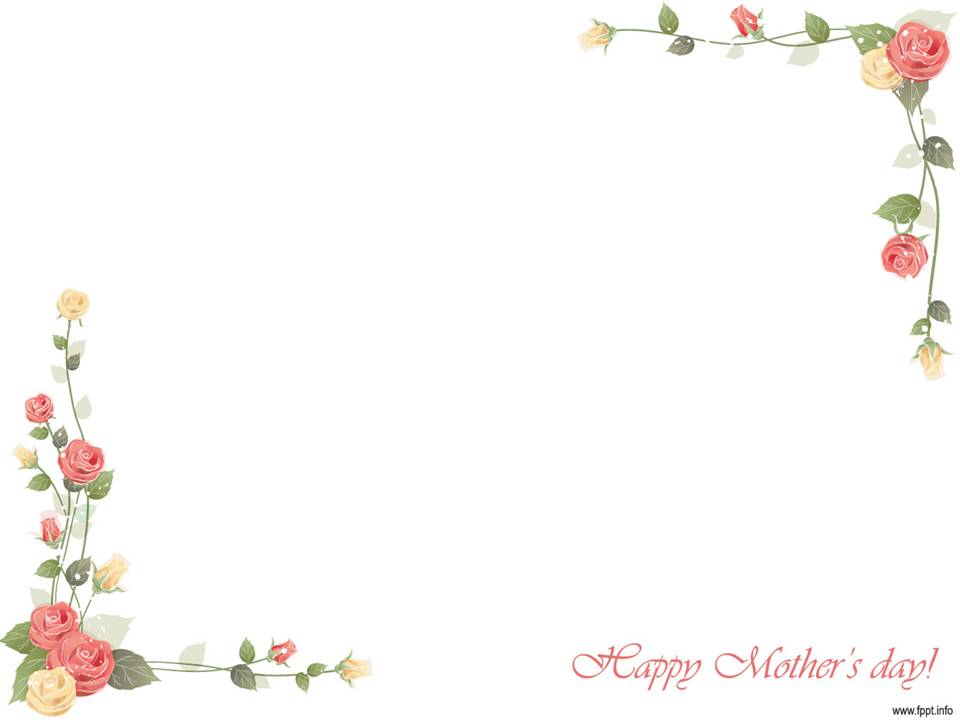 Провела мастер-класс на тему: «Будущие школьники»
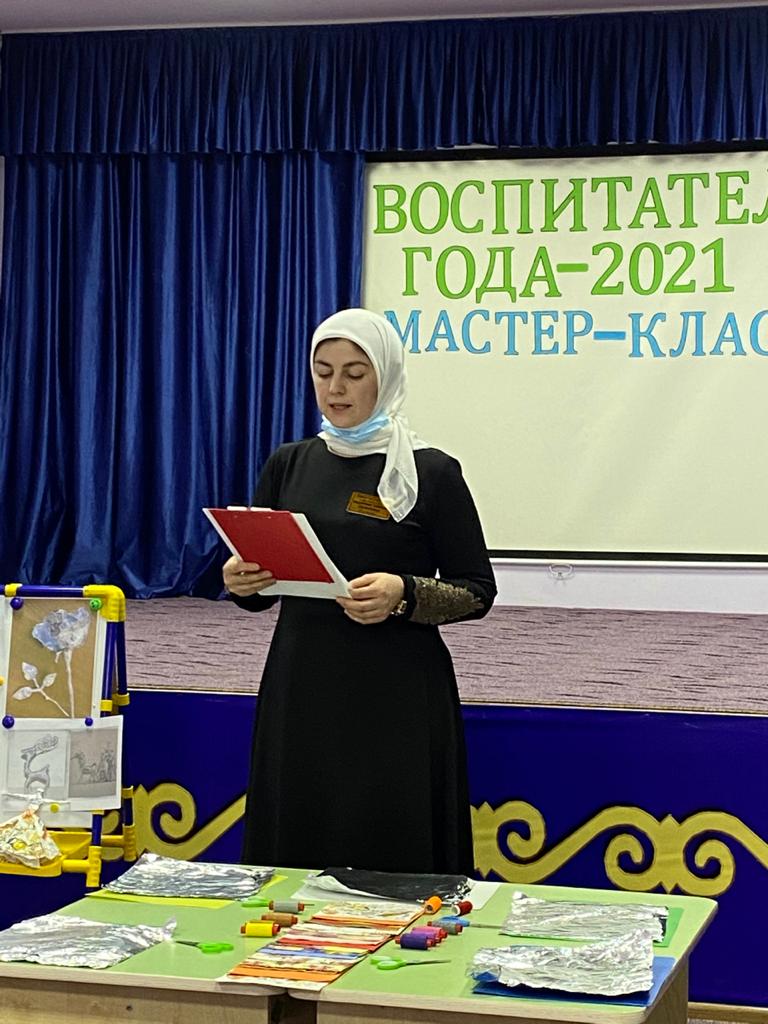 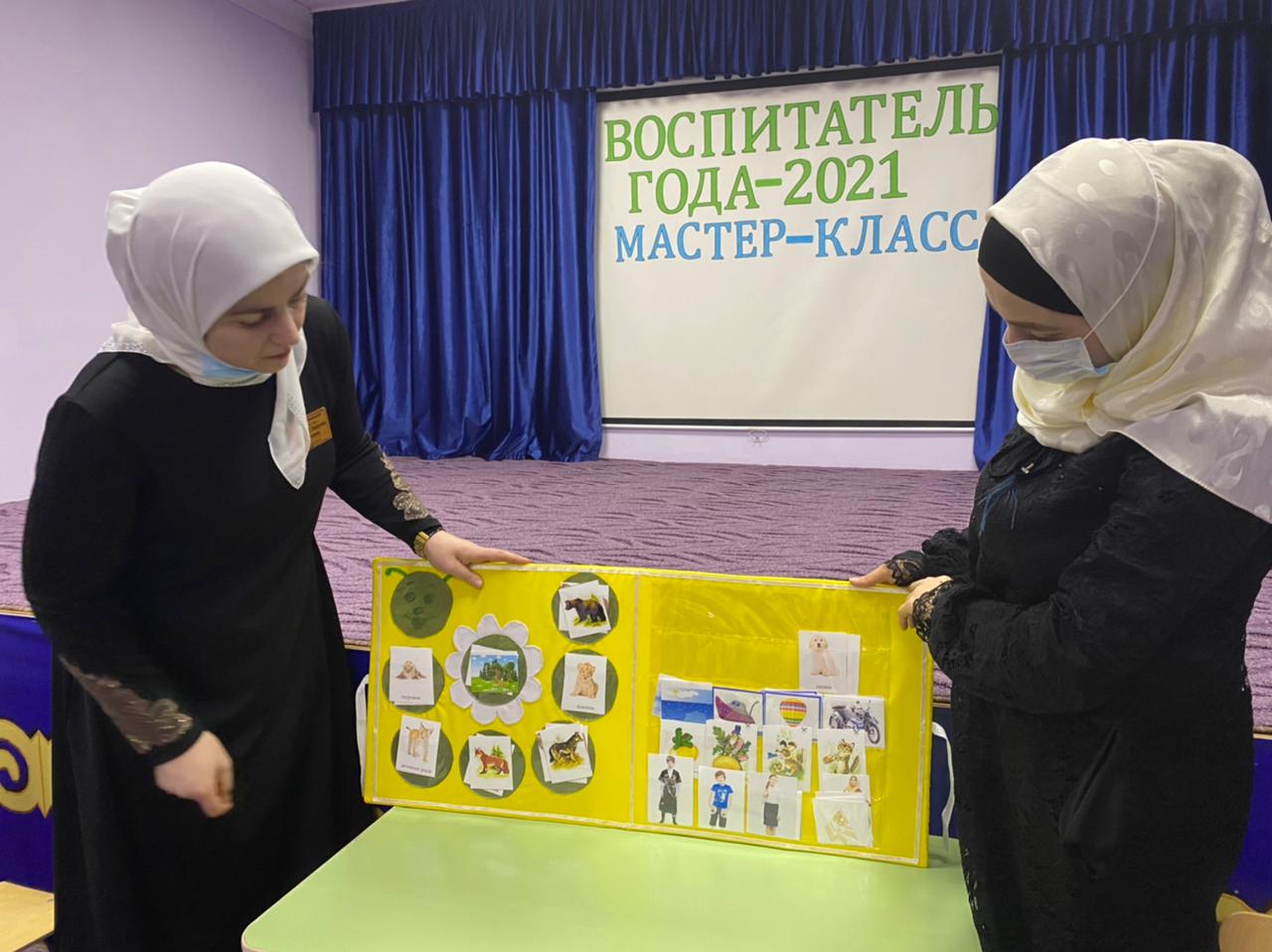 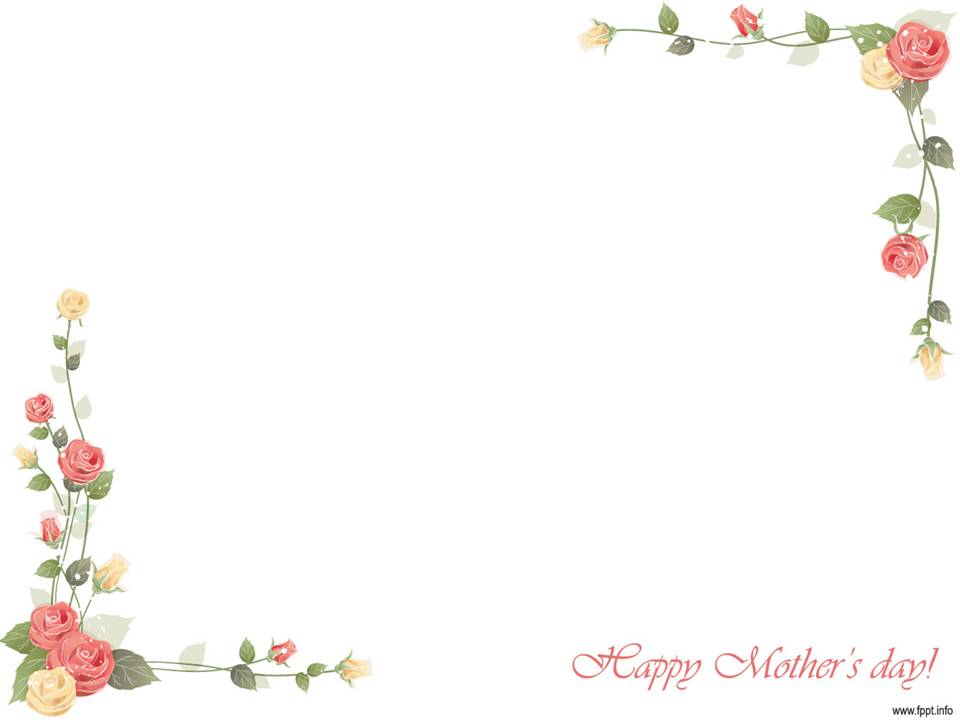 Создание карты «Моя дорога в школу».
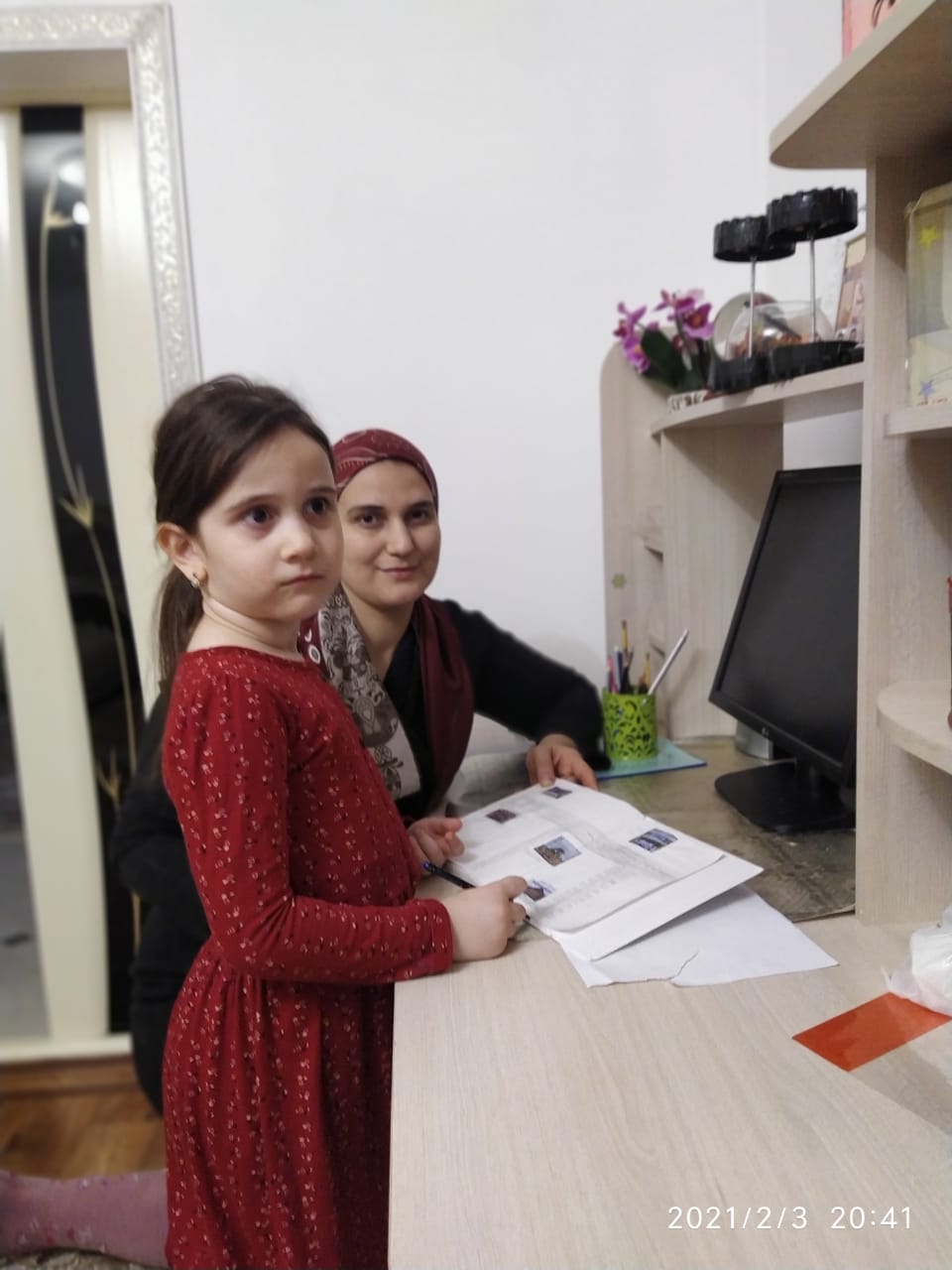 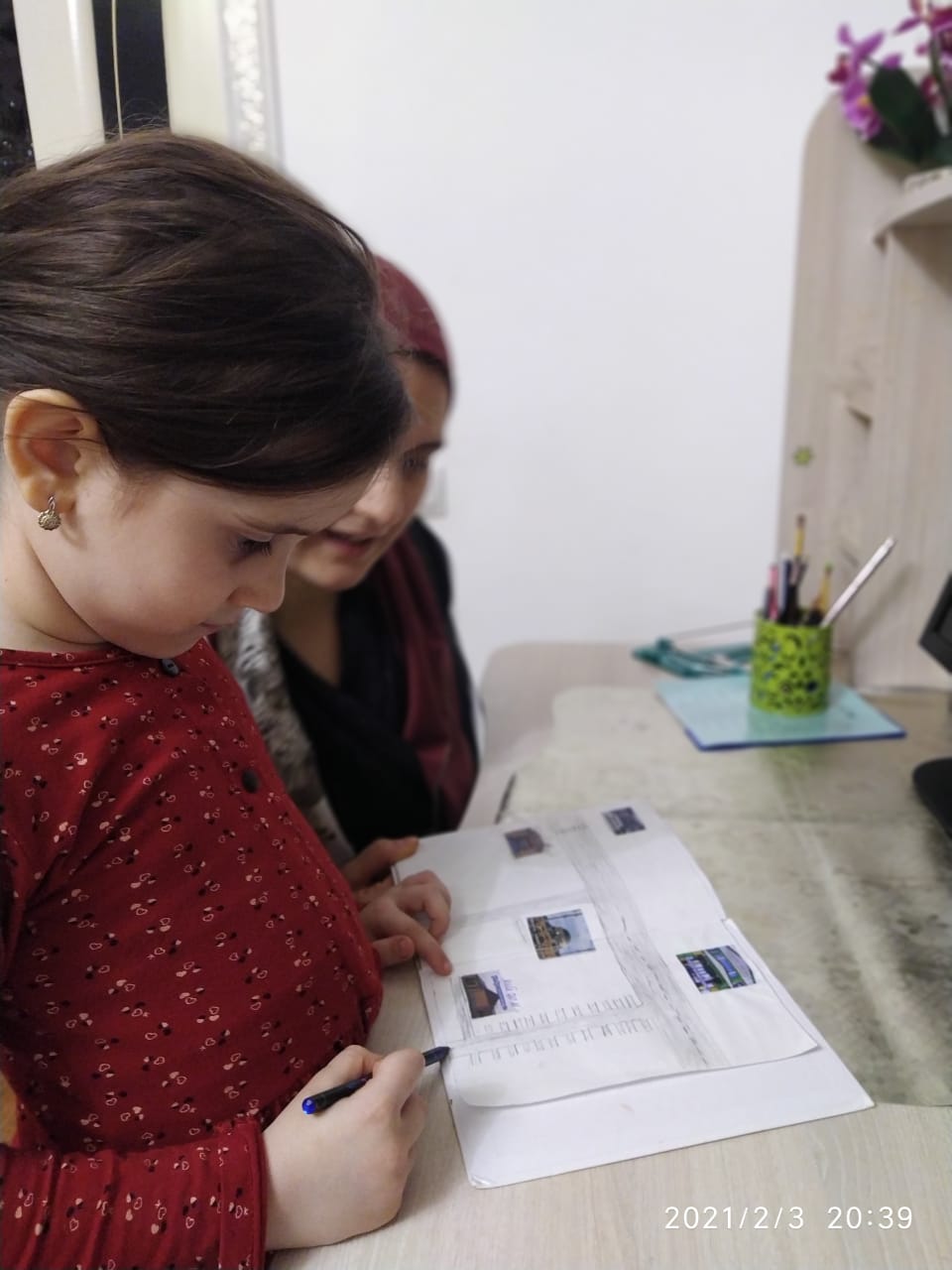 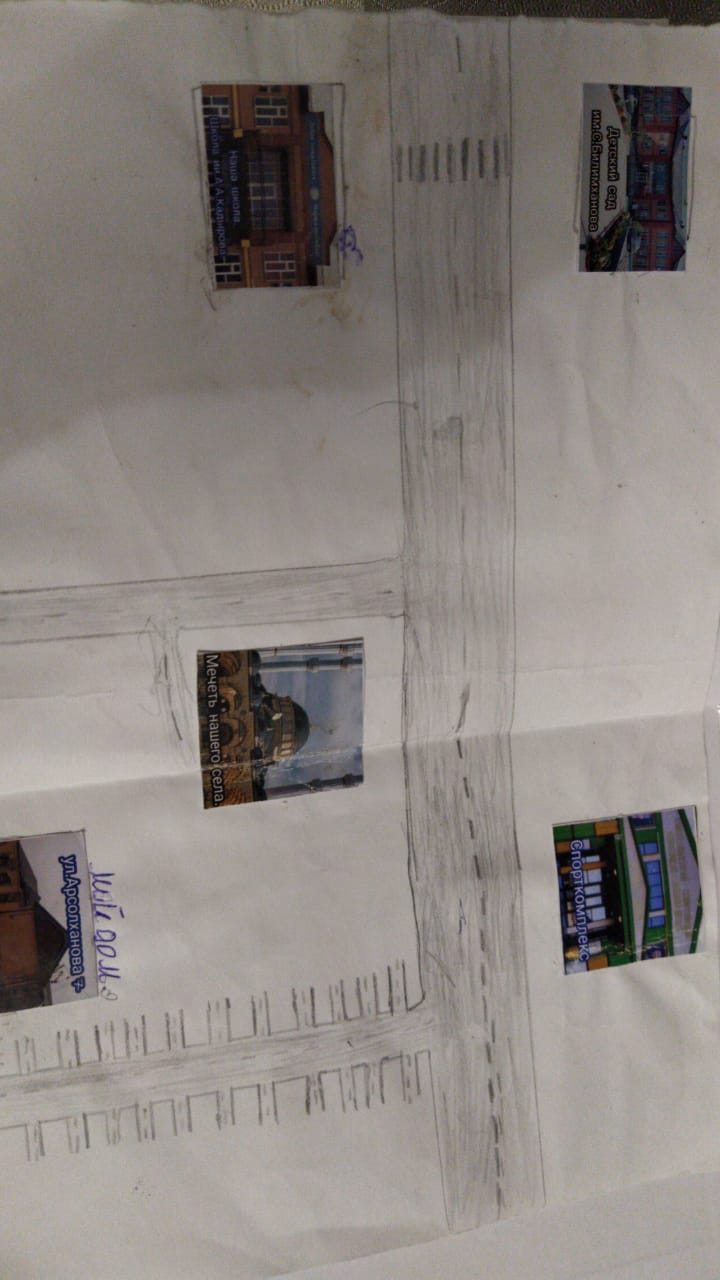 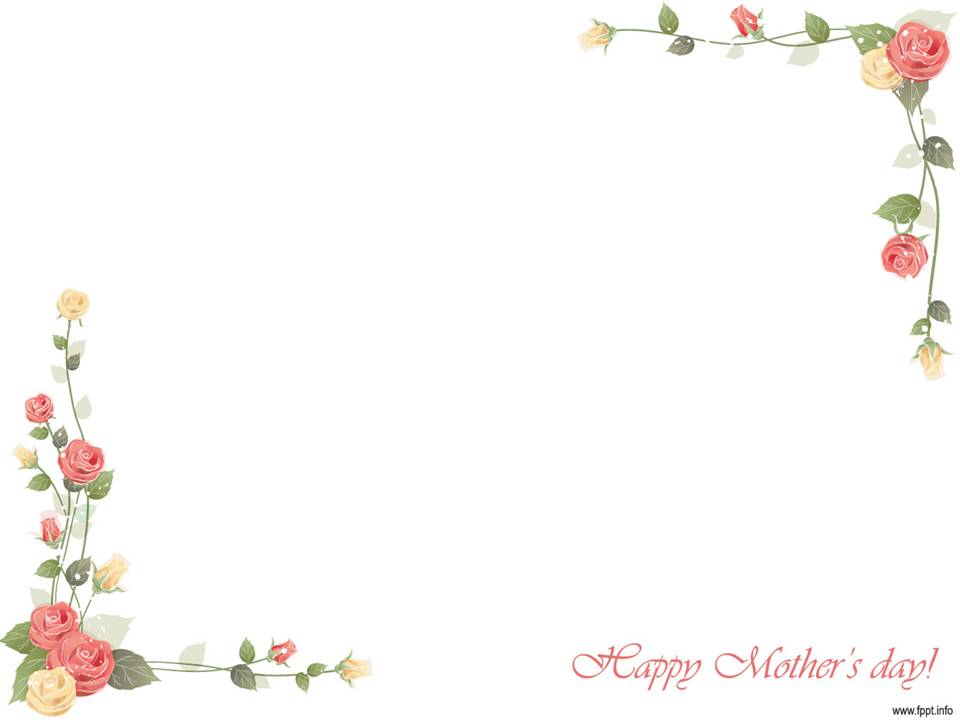 Коллективное конструирование «Моя будущая школа».
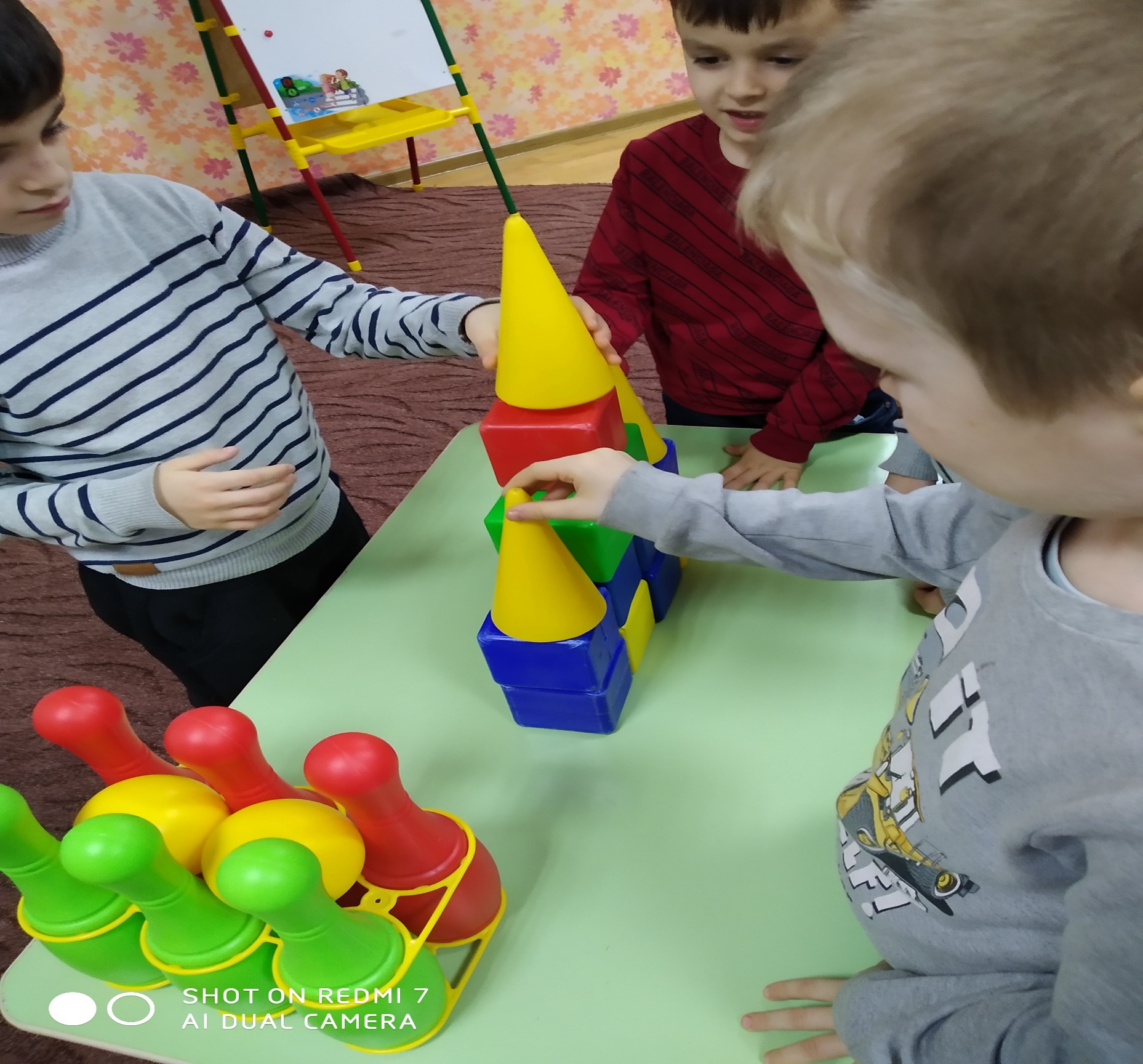 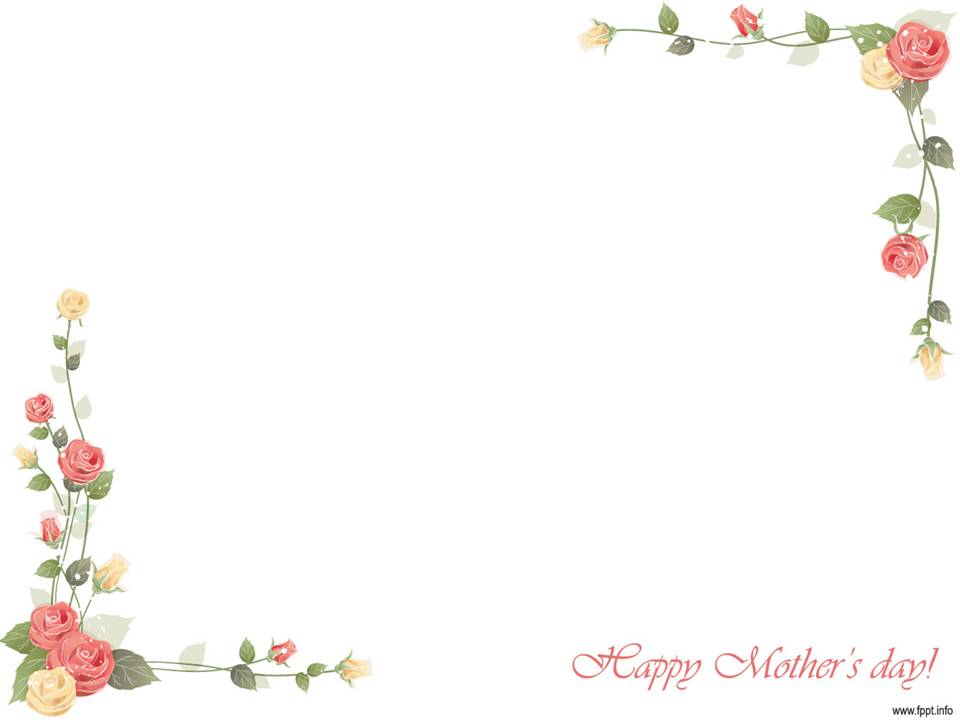 Заключительный зтап.
1. Оформление презентации проекта: «Мы будущие первоклассники»
2. Оформление папки с материалами проекта.
3. Оформление памятки «Будущий первоклассник»  для родителей.
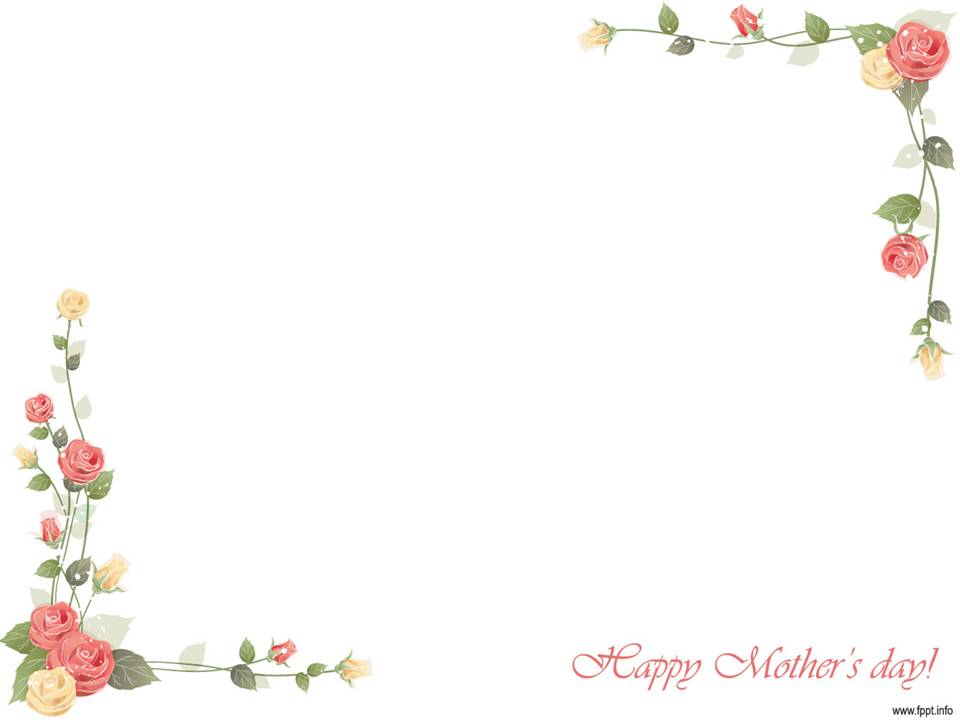 Использумая литература.
1. "Проекты ДОУ: практика обучения детей 3-7 лет».
2. Интернет- ресурсы.
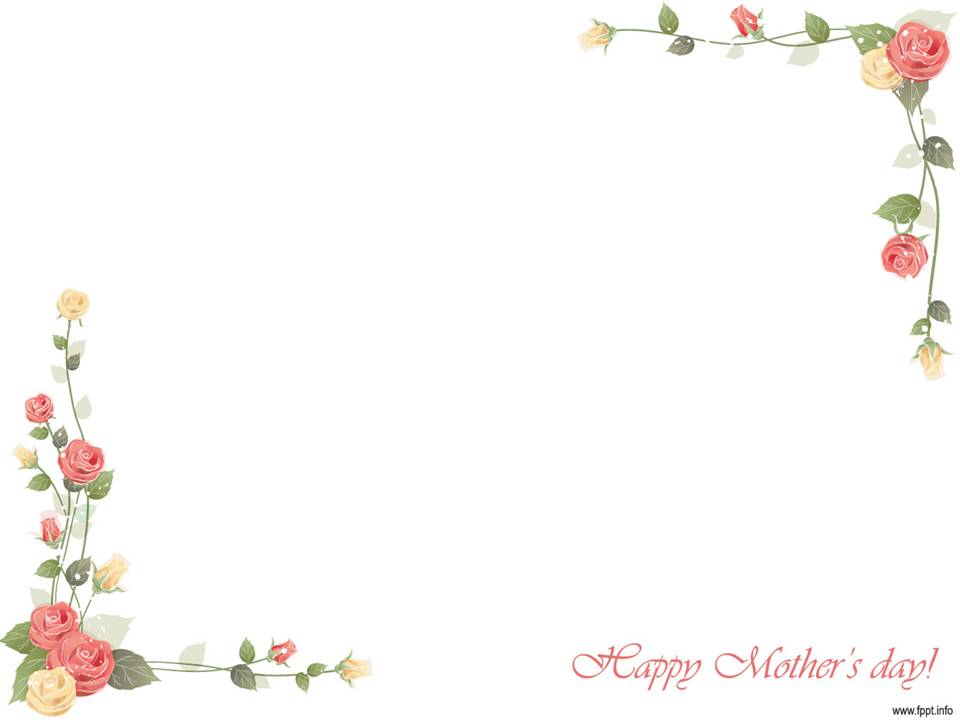 Спасибо за внимание